Stem cellsHope and Hype
Arnaldo Isa, MD 
Neurology Associates Maitland
Stem Cells
Currently there exists an enormous interest in the potential for stem cell therapy 
Neurodegenerative diseases are a major source of morbidity and mortality
Stem cells
Proliferation of stem cell treatment centers has led to confusion amongst vulnerable patients 
Patients embracing stem cells based on:
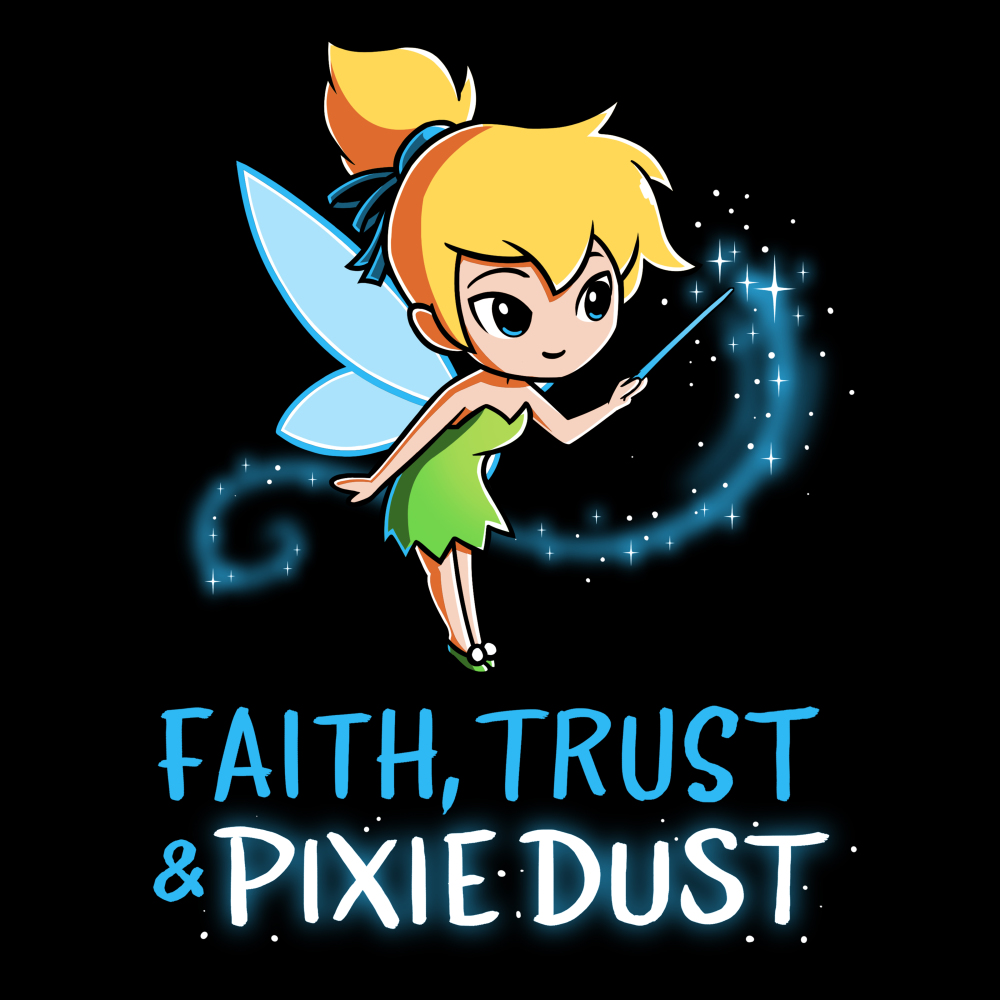 Stem Cells
Stem Cells
Stem Cells
What do we even me by stem cell therapy? 
Stem cell therapy is not one type of intervention and included many cell types.
The goals are the repair injured neuronal tissues by replacing lost cells
Providing conducive environment for regeneration
Protecting healthy neurons
Stem Cells
The goal would be to use this technology to address conditions such as:
Alzheimer’s dementia
Parkinson’s disease
Amyotrophic lateral sclerosis
Neuropathy
Multiple sclerosis
Stem Cells
Variable sources put medical costs of Neurologic disease at approximately: 
$300 Billion for Alzheimer’s
$85 Billion for Parkinson’s
$80 Billion for Multiple Sclerosis
500 M to 1B for ALS
Stem Cells
Stem Cells
Stem Cells
Stem Cells
Stem cells
Stem Cells
Stem Cells
Stem Cells
Many types of stem Cells
Embryonic stem cells
Induced pluripotent cell
Mesenchymal stem cells
Neural stem cells
Hematopoetic stem cells 
Intestinal stem cells
Stem Cells
Induced pluripotent cells can harvest from fibroblasts and hepatocytes
Mesenchymal stem cells – bone marrow, umbillical, adipose
Neural stem cells
Stem Cells
Stem Cells
Goals for stem cell therapy
Replacing neural networks which degenerated
Creating environmental enrichment providing neurotrophic factors- GDNF, BDNF,IGF-1and VEGF
Stem Cells
Stem Cells
One hope is to use Neural stem cells 
They persist in the brain
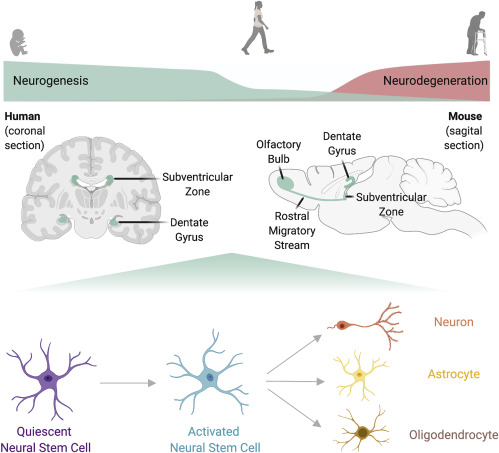 StemCells
Stem Cell
Trials currently are phase I and II
Many barriers to the use of stem cells
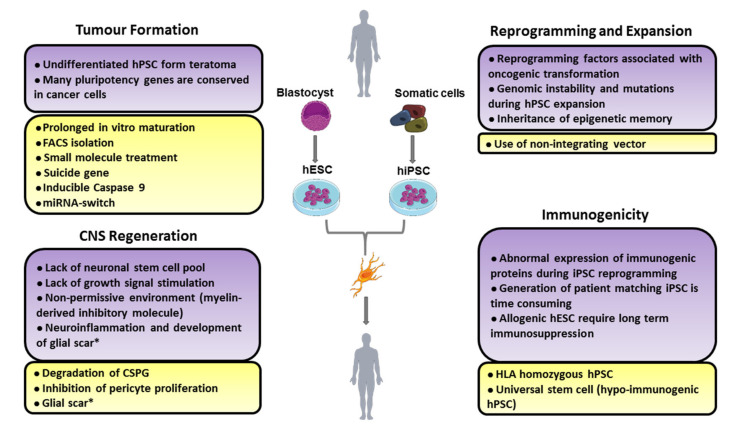 Stem Cells
In conclusion Stem Cell therapy offers much  promise. 
Currently no effective stem cell  treatments for neurologic disease
We must advocate for our vulnerable patients to avoid unscrupulous treatments